Chapter 1
Database Systems
Learning Objectives
In this chapter, you will learn: 
The difference between data and information
What a database is, the various types of databases, and why they are valuable assets for decision making
The importance of database design
How modern databases evolved from file systems
2
Learning Objectives
In this chapter, you will learn:
About flaws in file system data management
The main components of the database system
The main functions of a database management system (DBMS)
3
Data versus Information
Data
Information
Raw facts  
Have not yet been processed to reveal their meaning to the end user
Building blocks of information
Data management 
Generation, storage, and retrieval of data
Produced by processing raw data to reveal its meaning 
Requires context
Bedrock of knowledge 
Should be accurate, relevant, and timely to enable good decision making
4
Introducing the Database
Shared, integrated computer structure that stores a collection of:
End-user data - Raw facts of interest to end user
Metadata: Data about data, which the end-user data are integrated and managed
Describe data characteristics and relationships 
Database management system (DBMS) 
Collection of programs
Manages the database structure 
Controls access to data stored in the database
6
Role of the DBMS
Intermediary between the user and the database
Enables data to be shared 
Presents the end user with an integrated view of the data
Receives and translates application requests into operations required to fulfill the requests
Hides database’s internal complexity from the application programs and users
7
Figure 1.3 - The DBMS Manages the Interaction between the End User and the Database
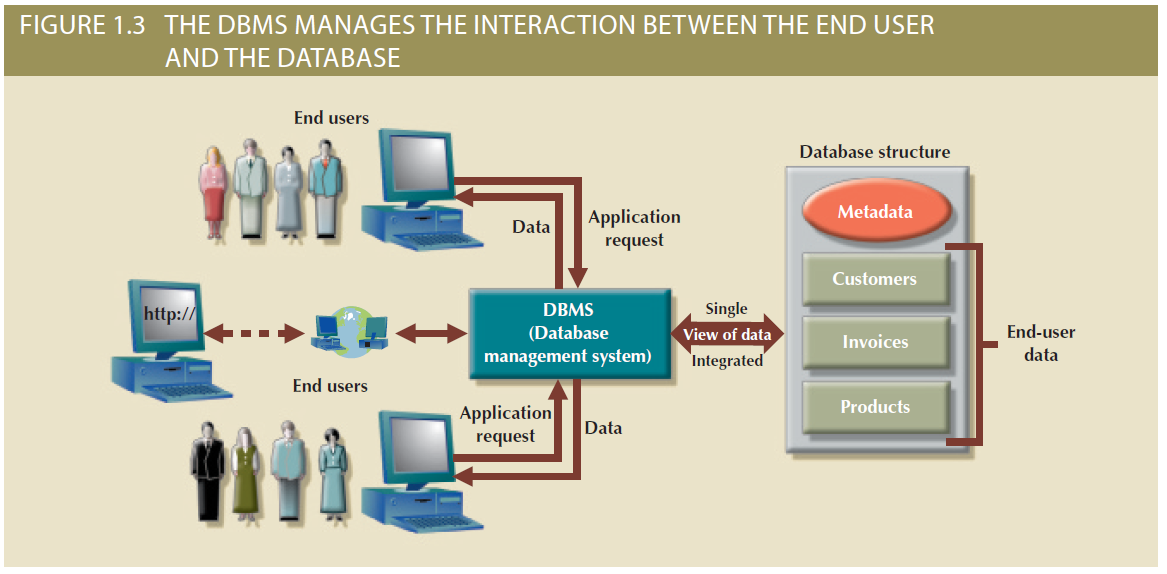 8
Advantages of the DBMS
Better data integration and less data inconsistency
Data inconsistency: Different versions of the same data appear in different places
Increased end-user productivity
Improved:
Data sharing
Data security
Data access
Decision making
Data quality: Accuracy, validity, and timeliness of data
9
Types of Databases
Single-user database: Supports one user at a time
Desktop database: Runs on PC
Multiuser database: Supports multiple users at the same time
Workgroup databases: Supports a small number of users or a specific department
Enterprise database: Supports many users across many departments
10
Types of Databases
Centralized database: Data is located at a single site
Distributed database: Data is distributed across different sites 
Cloud database: Created and maintained using cloud data services that provide defined performance measures for the database
11
Types of Databases
General-purpose databases: Contains a wide variety of data used in multiple disciplines
Discipline-specific databases: Contains data focused on specific subject areas
Operational database: Designed to support a company’s day-to-day operations
12
Types of Databases
Analytical database: Stores historical data and business metrics used exclusively for tactical or strategic decision making 
Data warehouse: Stores data in a format optimized for decision support 
Online analytical processing (OLAP)
Tools for retrieving, processing, and modeling data from the data warehouse
Business intelligence: Captures and processes business data to generate information that support decision making
13
Types of Databases
Unstructured data: It exists in their original state
Structured data: It results from formatting 
Structure is applied based on type of processing to be performed
Semistructured data: Processed to some extent
Extensible Markup Language (XML) 
Represents data elements in textual format
14
Database Design
Focuses on the design of the database structure that will be used to store and manage end-user data
Well-designed database
Facilitates data management
Generates accurate and valuable information
Poorly designed database causes difficult-to-trace errors
15
Evolution of File System Data Processing
16
Table 1.2 - Basic File Terminology
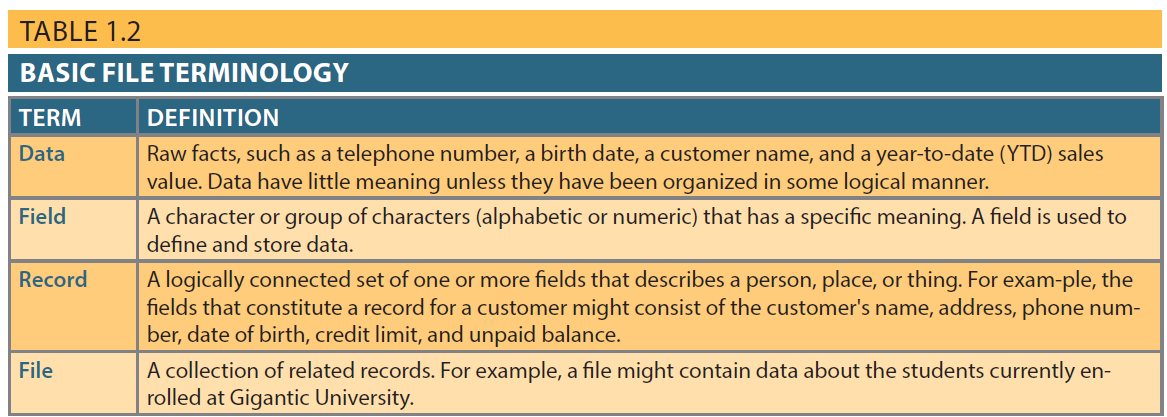 17
Figure 1.8 - A Simple File System
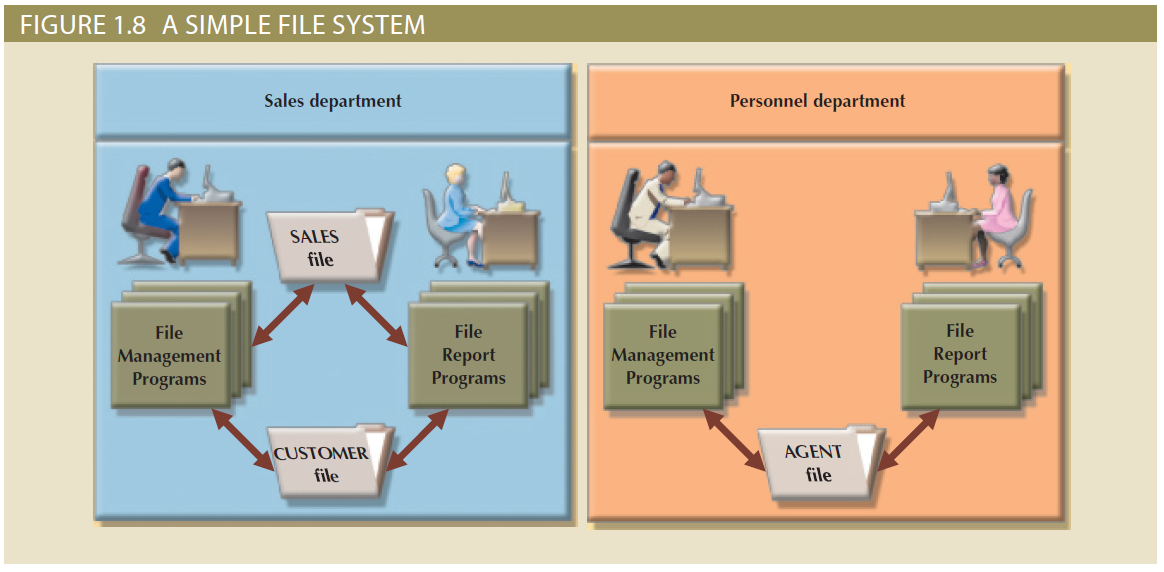 18
Problems with File System Data Processing
19
Structural and Data Dependence
Structural dependence: Access to a file is dependent on its own structure
All file system programs are modified to conform to a new file structure
Structural independence: File structure is changed without affecting the application’s ability to access the data
20
Structural and Data Dependence
Data dependence
Data access changes when data storage characteristics change
Data independence
Data storage characteristics is changed without affecting the program’s ability to access the data
Practical significance of data dependence is difference between logical and physical format
21
Data Redundancy
Unnecessarily storing same data at different places
Islands of information: Scattered data locations
Increases the probability of having different versions of the same data
22
Data Redundancy Implications
Poor data security 
Data inconsistency 
Increased likelihood of data-entry errors when complex entries are made in different files
Data anomaly: Develops when not all of the required changes in the redundant data are made successfully
23
Types of Data Anomaly
24
Database Systems
Logically related data stored in a single logical data repository
Physically distributed among multiple storage facilities
DBMS eliminates most of file system’s problems
Current generation DBMS software: 
Stores data structures, relationships between structures, and access paths
Defines, stores, and manages all access paths and components
25
Figure 1.9 - Contrasting Database and File Systems
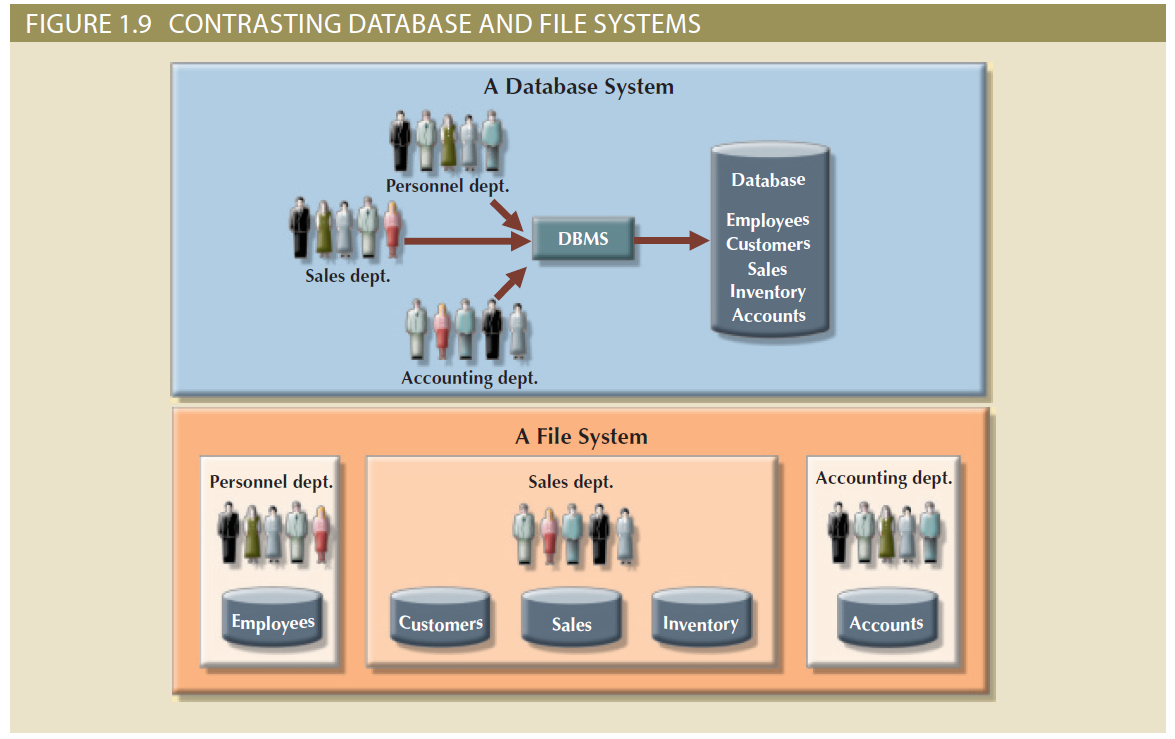 26
Figure 1.10 - The Database System Environment
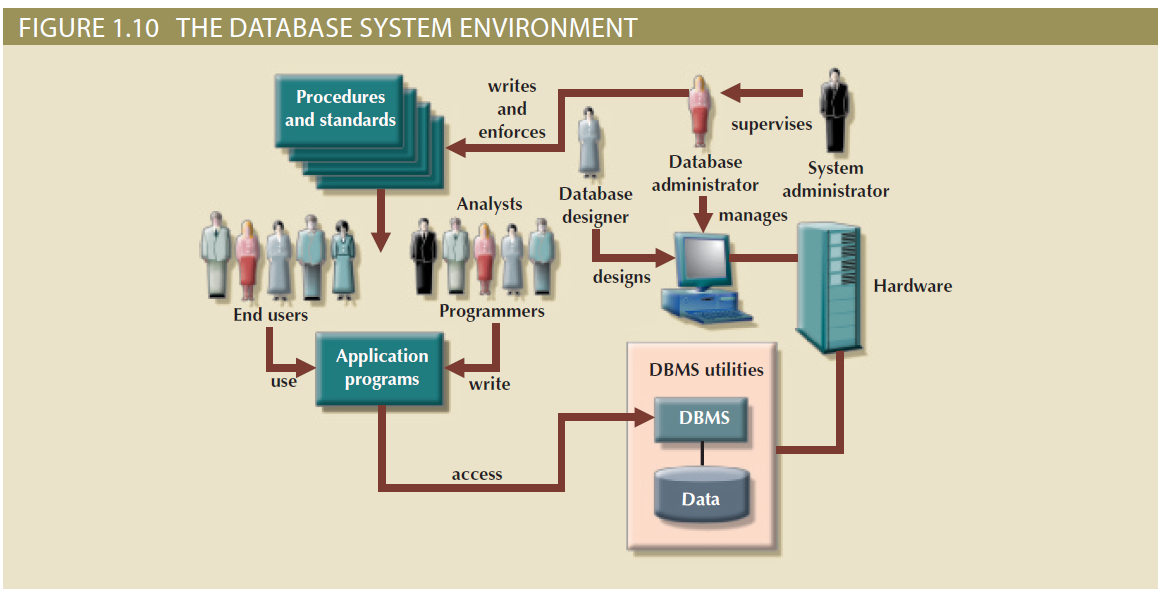 27
DBMS Functions
Data dictionary management
Data dictionary: Stores definitions of the data elements and their relationships
Data storage management
Performance tuning: Ensures efficient performance of the database in terms of storage and access speed
Data transformation and presentation
Transforms entered data to conform to required data structures
Security management
Enforces user security and data privacy
28
DBMS Functions
Multiuser access control
Sophisticated algorithms ensure that multiple users can access the database concurrently without compromising its integrity
Backup and recovery management
Enables recovery of the database after a failure
Data integrity management
Minimizes redundancy and maximizes consistency
29
DBMS Functions
Database access languages and application programming interfaces
Query language: Lets the user specify what must be done without having to specify how 
Structured Query Language (SQL): De facto query language and data access standard supported by the majority of DBMS vendors
Database communication interfaces
Accept end-user requests via multiple, different network environments
30
Disadvantages of Database Systems
31
32
Table 1.3 - Database Career Opportunities
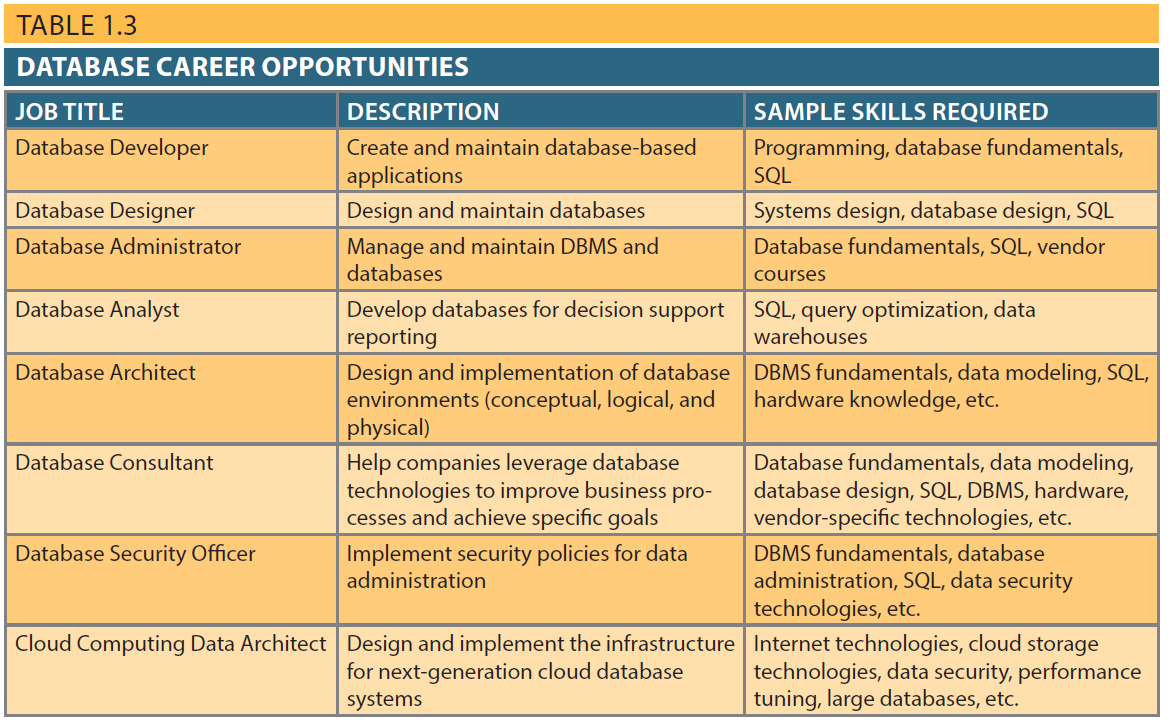 31